Pelvis
Dr.shatarat
3/26/2016
1
The bones of the pelvis consist of
1-The right and left pelvic (hip) bones
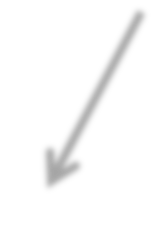 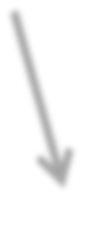 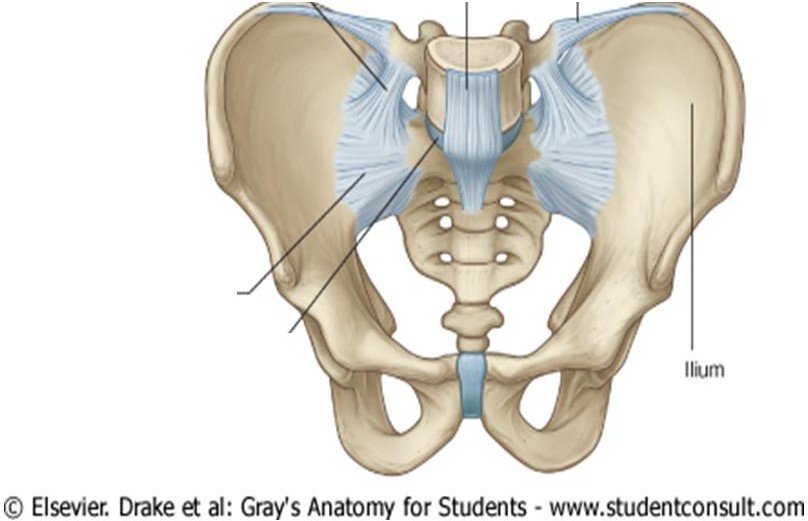 The sacrum articulates superiorly with
vertebra LV at the lumbosacral joint.
The pelvic bones
articulate posteriorly with the sacrum at  the sacro-iliac joints and with each other  anteriorly at the
pubic symphysis.
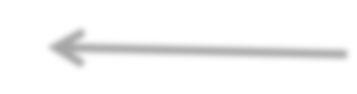 2-The sacrum
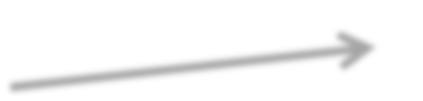 3-The coccyx.
2
The pelvic brim: is formed by;
1-POSTERIORLLY :The sacral promontory
(anterior and upper margin of the first sacral vertebra),
2- laterally: the iliopectineal lines (a line that runs downward and forward around the inner
surface of the ileum),
3- Anteriorly: the symphysis pubis (joint between bodies of pubic bones)
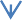 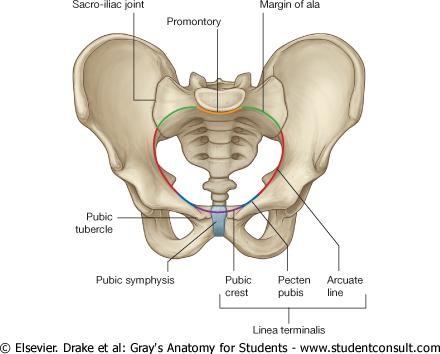 linea terminalis
includes the pubic  crest, iliopectineal  line,
and arcuate line.
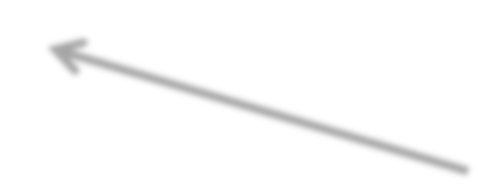 The sacral promontory
3
The pelvis is divided into two parts by the
pelvic brim
Above the brim is the false pelvis, which forms  part of the abdominal cavity. Below the brim is  the true pelvis.
False Pelvis
The false pelvis is of little  clinical importance. It is bounded  behind by the lumbar vertebrae,  laterally by the iliac fossae and  the iliacus muscles, and in front  by the lower part of the anterior  abdominal wall.
True Pelvis
Knowledge of the shape and  dimensions of the female pelvis is  of great importance for  obstetrics, because it is the bony  canal through which the child  passes during birth.
The true pelvis has an inlet, an
outlet, and a cavity.
4
The pelvic outlet is bounded posteriorly by the  coccyx, laterally by the ischial tuberosities, and  anteriorly by the pubic arch
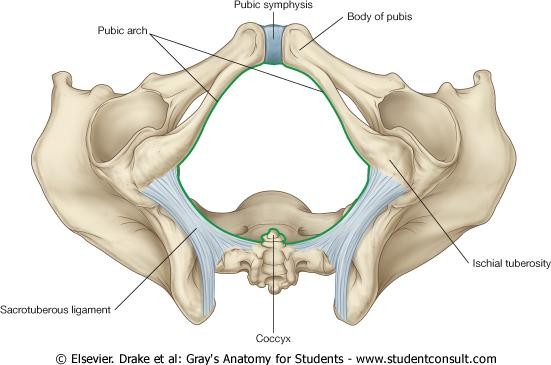 The pelvic cavity lies  between the inlet and  the outlet. It is a short,  curved canal, with a  shallow anterior wall  and a much deeper  poste3r/i2o6r/2w01a6 ll
5
The pelvic outlet has three wide notches. 1- Anteriorly, the pubic arch is between the ischiopubic rami,
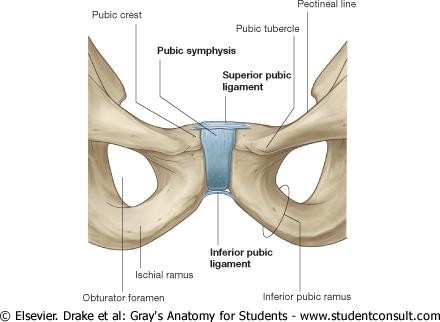 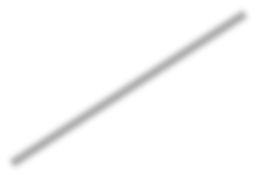 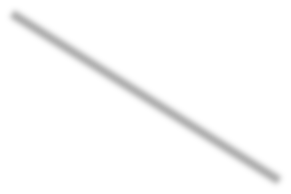 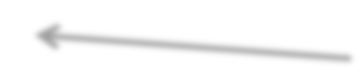 The ischiopubic rami,
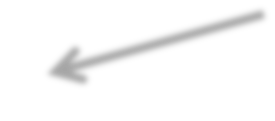 The pubic arch
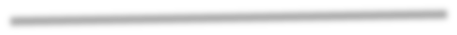 2-laterally are the sciatic notches. The sciatic  notches are divided by the sacrotuberous and  sacrospinous ligaments into the greater and  lesser sciatic foramina
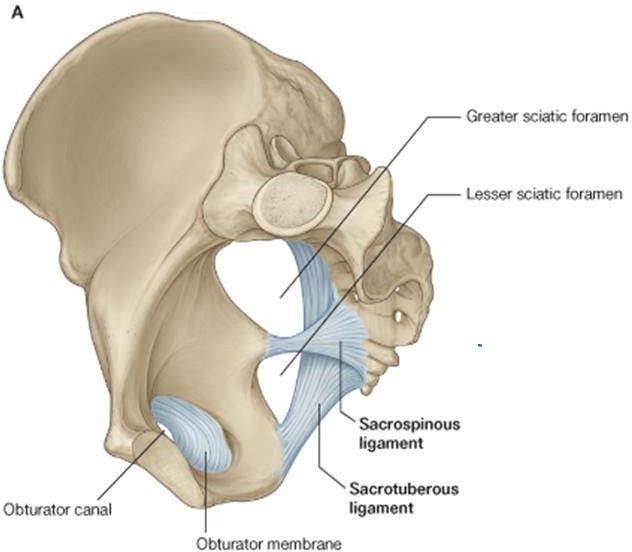 7
Structure of the Pelvic Walls
The pelvis has anterior, posterior, and lateral walls and an inferior wall or floor
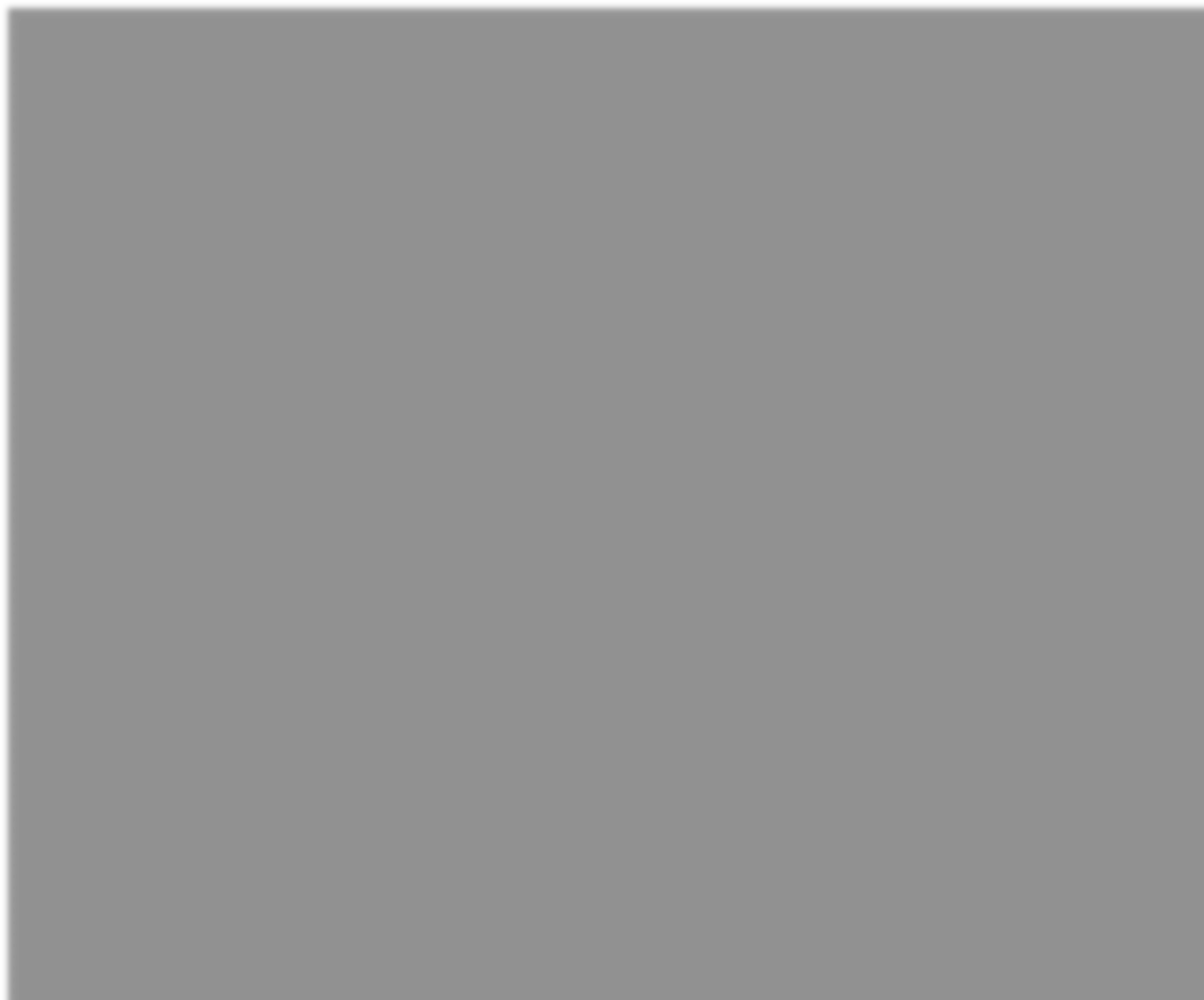 Anterior Pelvic Wall
is the shallowest wall and
is formed by
1- The bodies of the  2-pubic bones
3-The pubic rami
4- The symphysis pubis
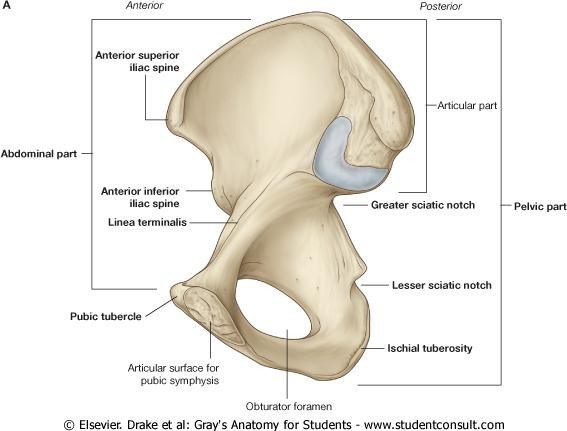 8
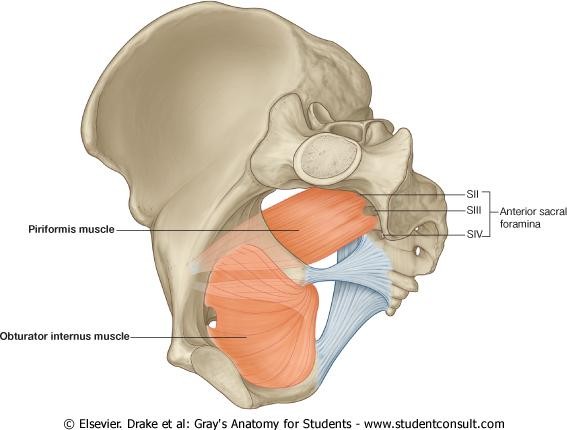 3-The piriformis muscles
1-The sacrum
Posterior Pelvic Wall  The posterior pelvic  wall is extensive and is  formed by
1-The sacrum  2- coccyx
3-The piriformis  muscles and their  covering of parietal  pelvic fascia.
2- coccyx
9
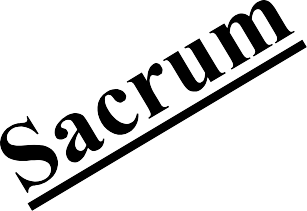 The sacrum consists of five  rudimentary vertebrae fused  together to form a single  wedge-shaped bone with a  forward concavity
The upper border or base of  the bone articulates with the  fifth lumbar vertebra.
The narrow inferior border  articulates with the coccyx.
Laterally, the sacrum  articulates with the two iliac  bones to form the sacroiliac  joints.
The anterior and upper  margins of the first sacral  vertebra bulge forward as the  posterior margin of the pelvic  inlet the sacral promontory
The vertebral foramina  together form the sacral canal.
The laminae of the fifth sacral  vertebra, and sometimes those  of the fourth, fail to meet in the
midline, forming the sacral hiatus
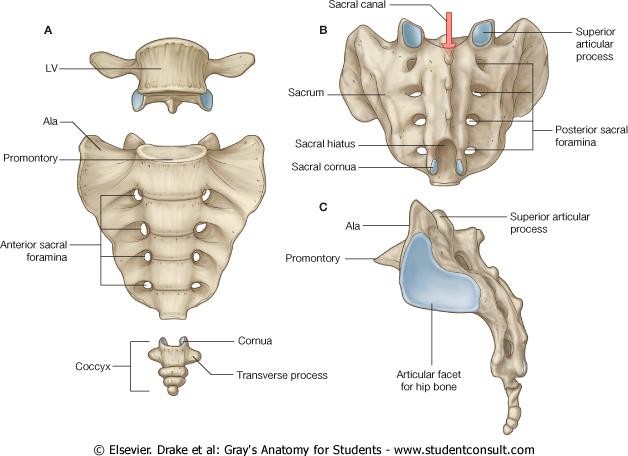 10
Coccyx
The coccyx consists of four vertebrae fused  together to form a small triangular bone, which  articulates at its base with the lower end of the  sacrum
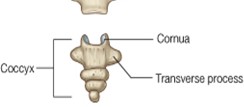 11
Piriformis Muscle
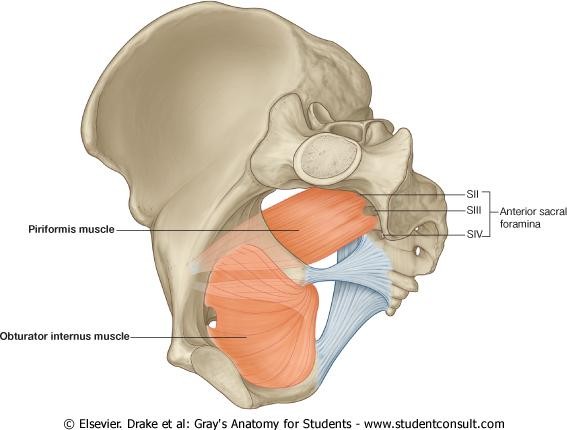 The piriformis muscle  arises from the front  of the lateral mass of  the sacrum and  leaves the pelvis to  enter the gluteal  region by passing  laterally through the  greater sciatic  foramen
It is inserted into the  upper border of the  greater trochanter of
the femur.
12
Lateral Pelvic Wall
The lateral pelvic wall is formed by part of the hip bone below the pelvic inlet, the  obturator membrane, the sacrotuberous and sacrospinous ligaments, and the  obturator internus muscle and its covering fascia.
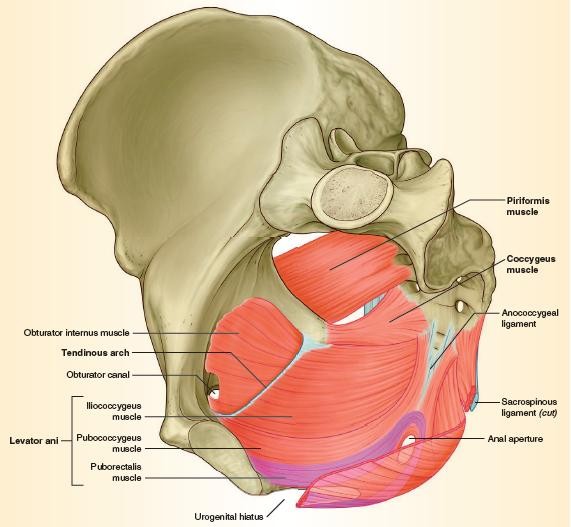 13
Inferior Pelvic Wall, or Pelvic Floor
The floor of the pelvis supports  the pelvic viscera and is formed  by the pelvic diaphragm.
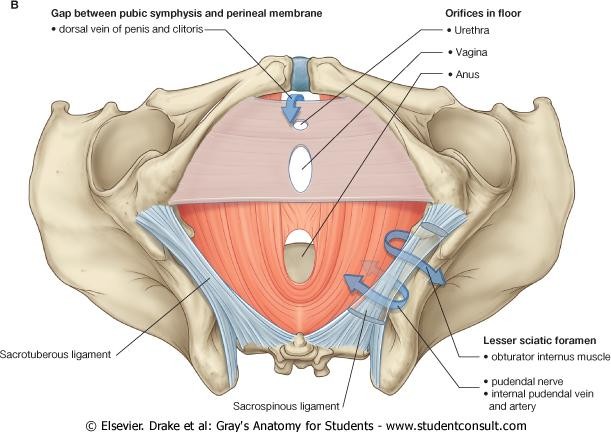 Pelvic Diaphragm  The pelvic  diaphragm is  formed by the  important  levatores ani  muscles and the  small coccygeus  muscles and their  covering fasciae
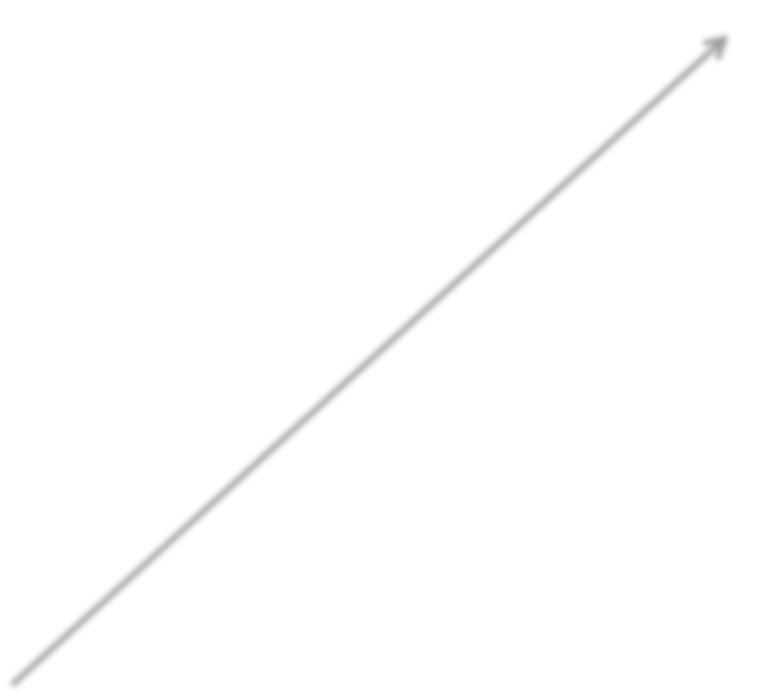 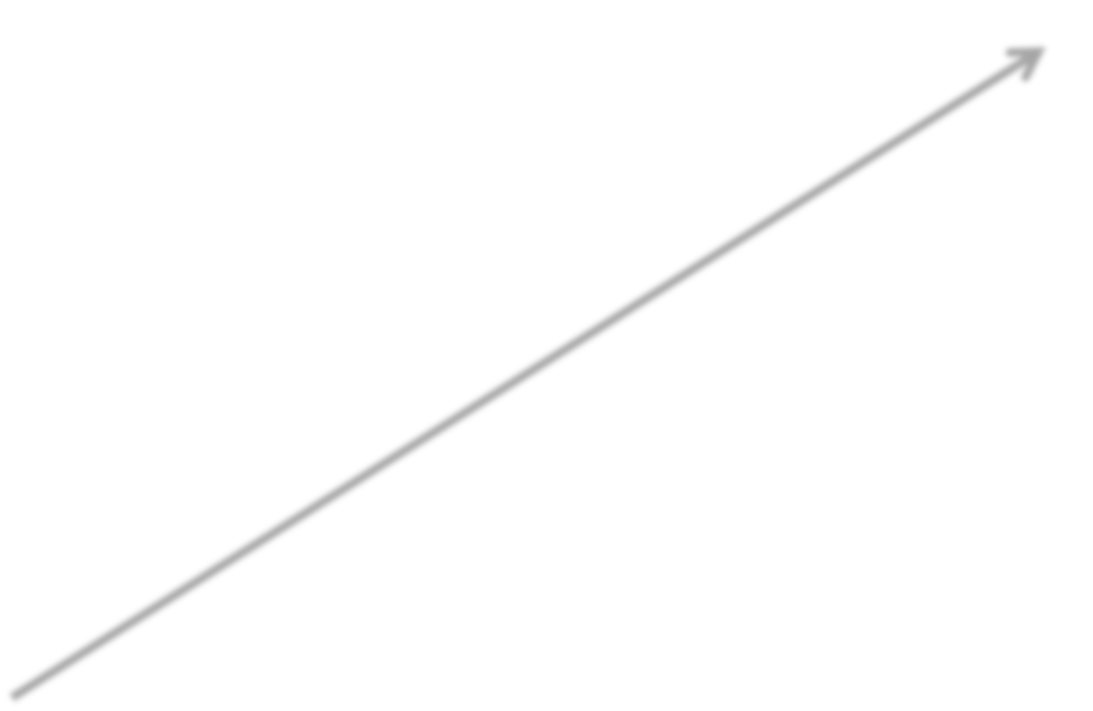 It is incomplete anteriorly to  allow passage of the urethra  in males and the urethra and  the vagina in females.
14
1-Levator Ani Muscle
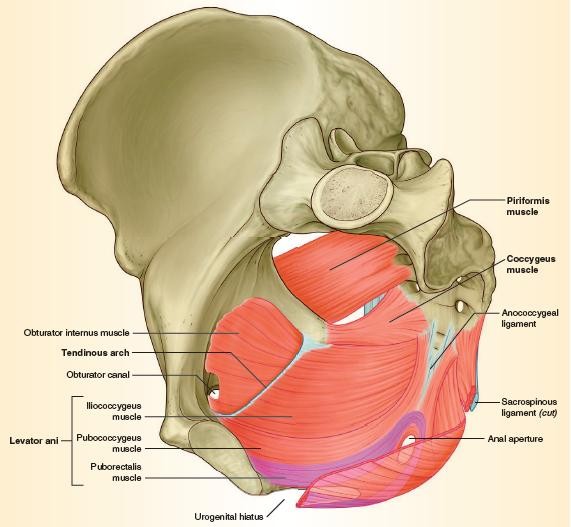 The levator ani muscle is a  wide thin sheet that has a  linear origin from:
A- The back of the body
of the pubis
B- a tendinous arch formed  by a thickening of the  fascia covering the  obturator internus
C- The spine of the  ischium
From this extensive origin, groups of fibers  sweep downward and medially to their  insertion as follows
15
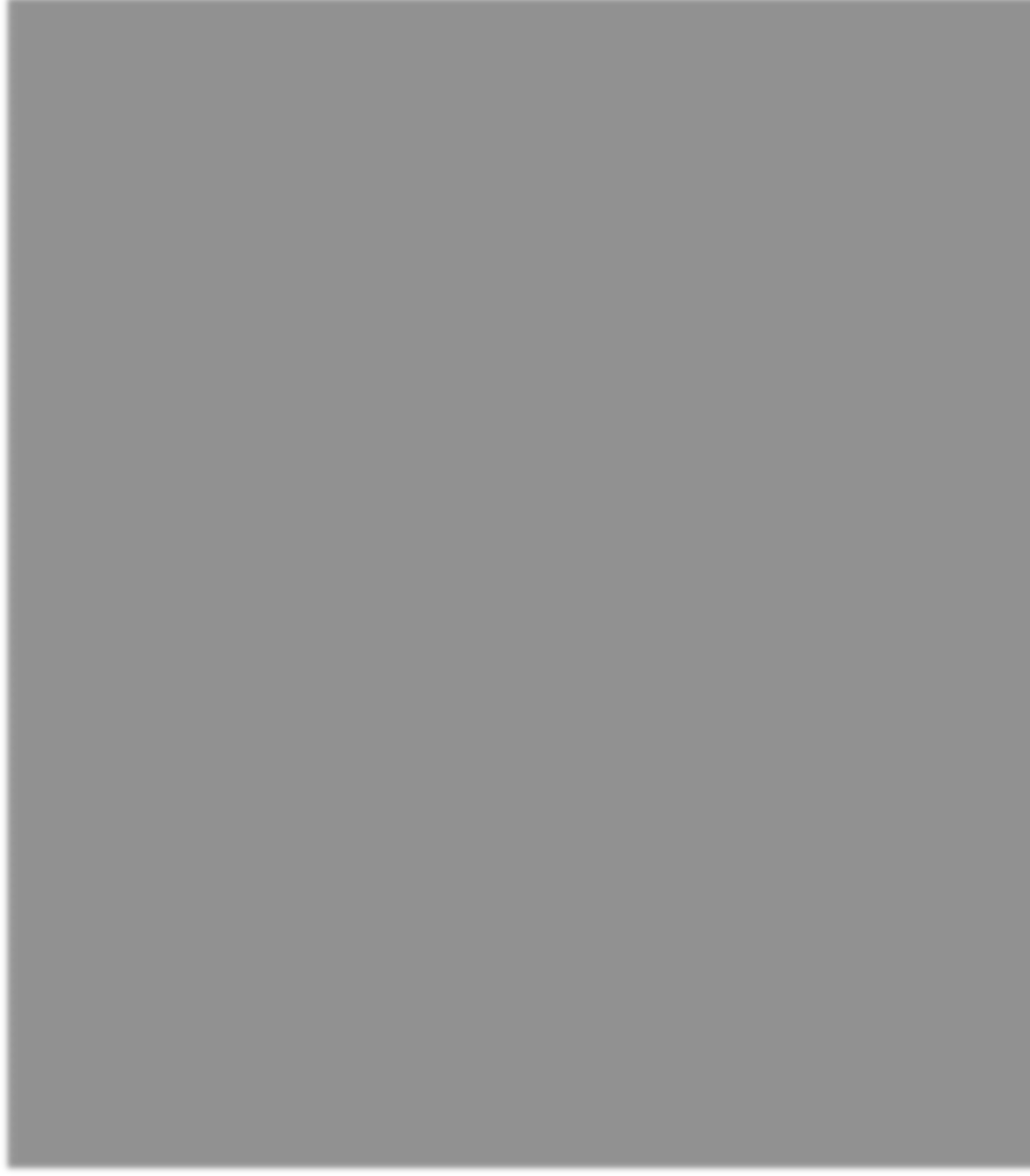 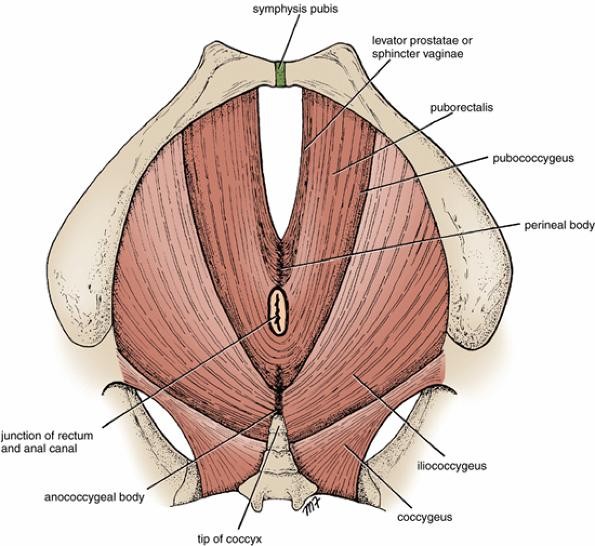 A-Anterior fibers:
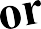 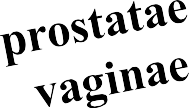 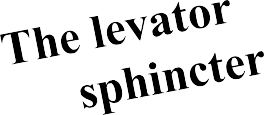 form a sling around the  prostate or vagina and are  inserted into a mass of fibrous  tissue, called
The perineal body
in front of the anal canal. The  levator prostatae support the  prostate and stabilize the  perineal body. The sphincter  vaginae constrict the vagina  and stabilize the perineal body.
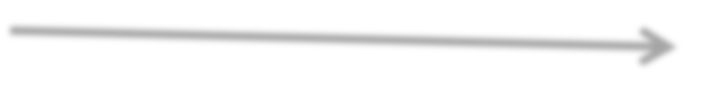 16
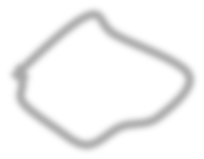 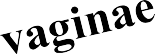 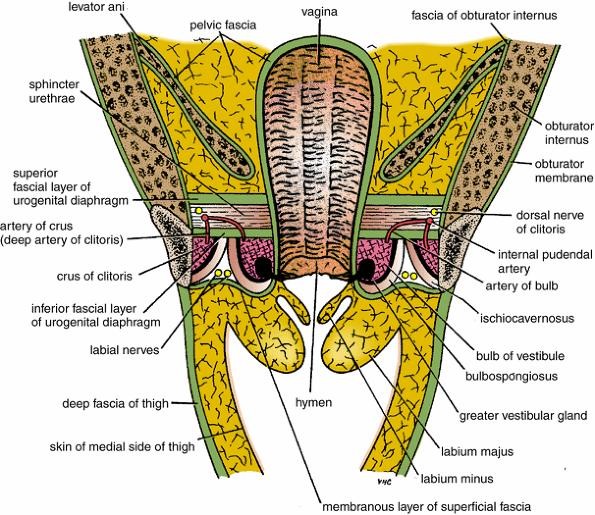 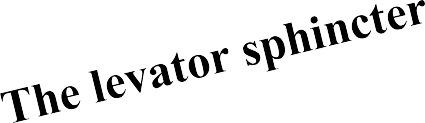 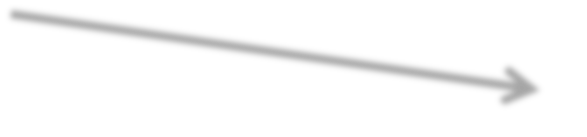 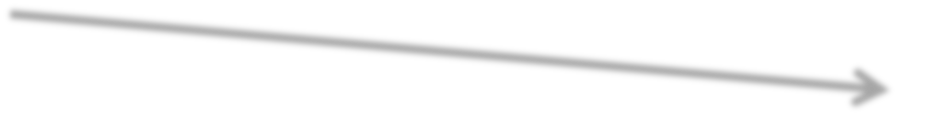 forms a sling around vagina
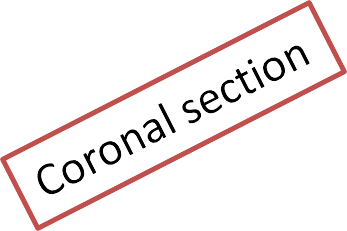 17
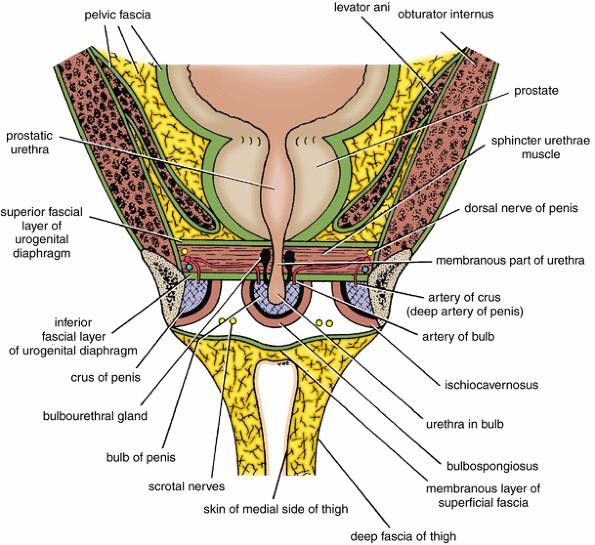 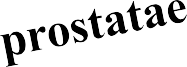 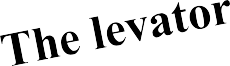 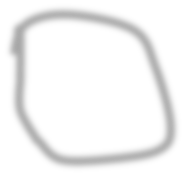 form a sling around the prostate
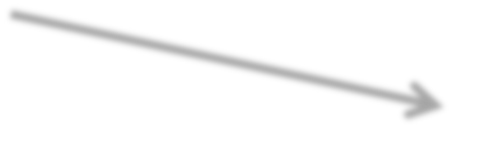 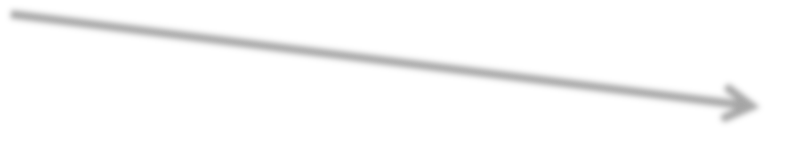 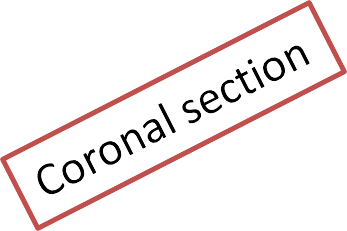 18
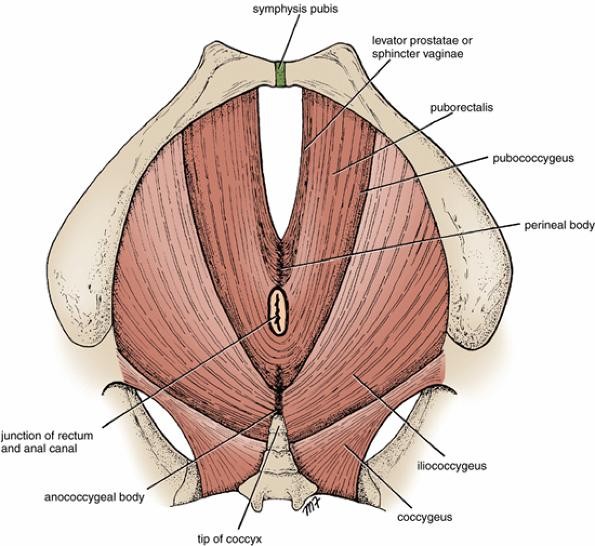 B-Intermediate fibers :
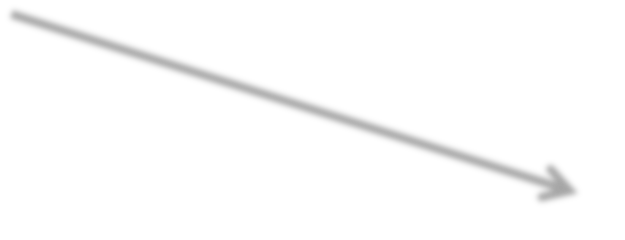 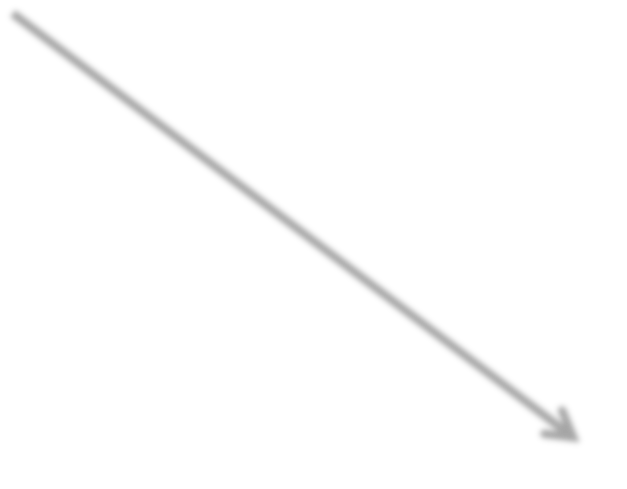 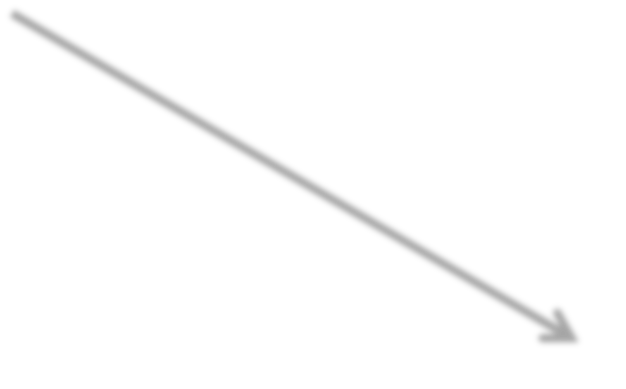 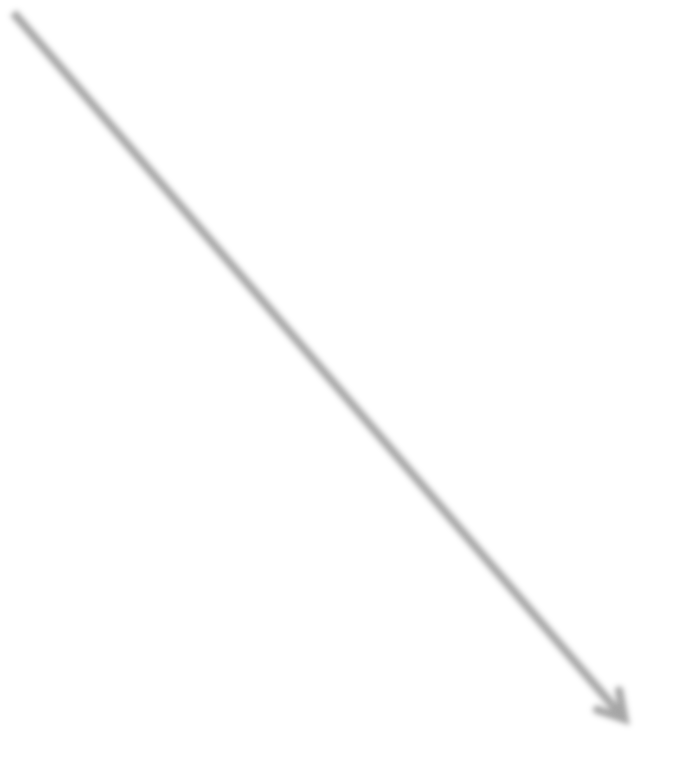 1-The puborectalis forms a  sling around the junction of the  rectum and anal canal.

The puborectalis
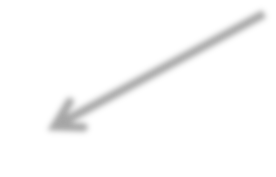 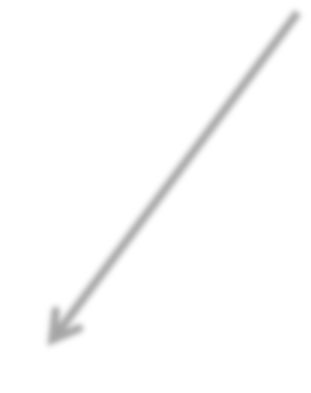 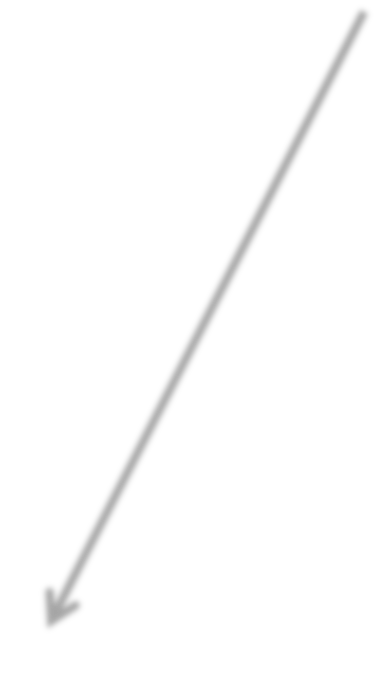 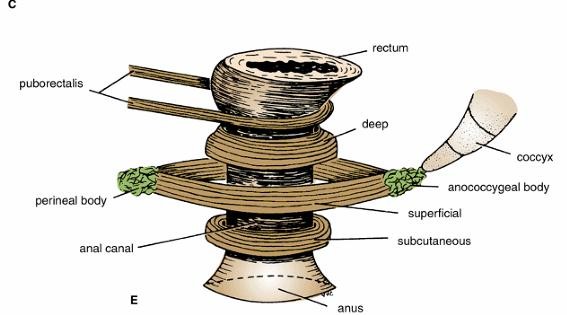 19
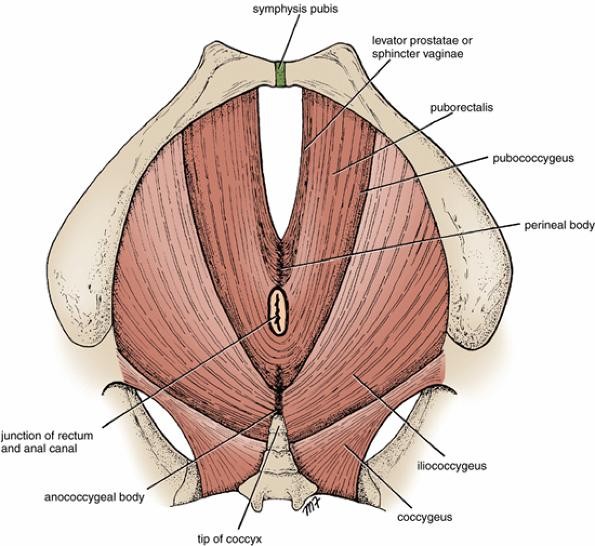 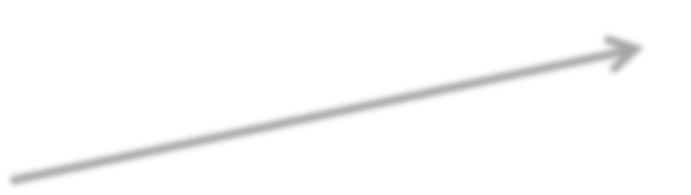 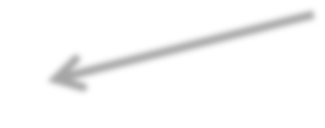 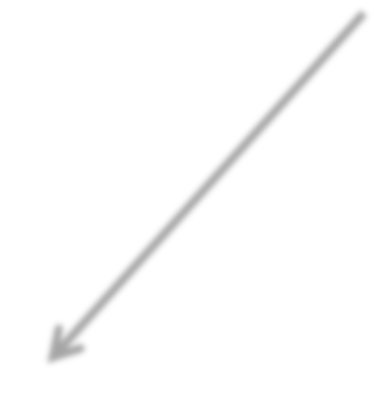 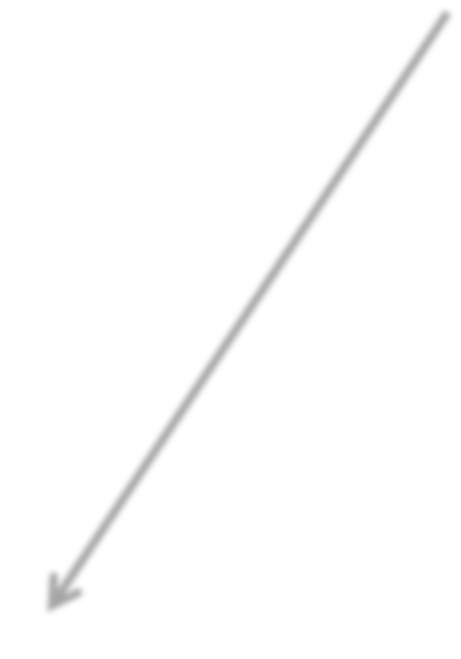 2-The pubococcygeus
  passes posteriorly to be  inserted into a small  fibrous mass, called the anococcygeal body,  between the tip of the  coccyx and the anal canal.
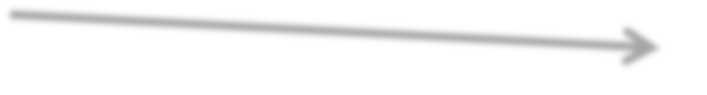 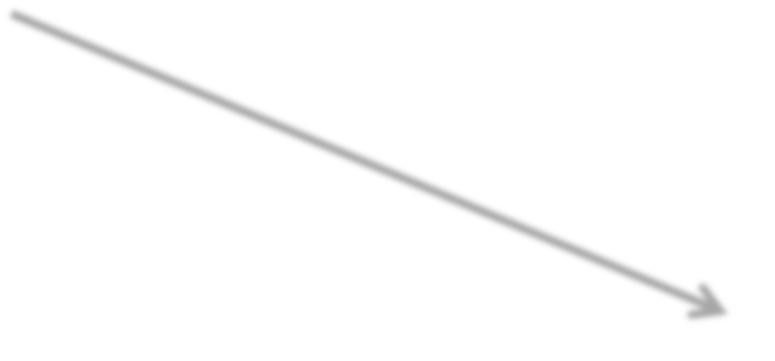 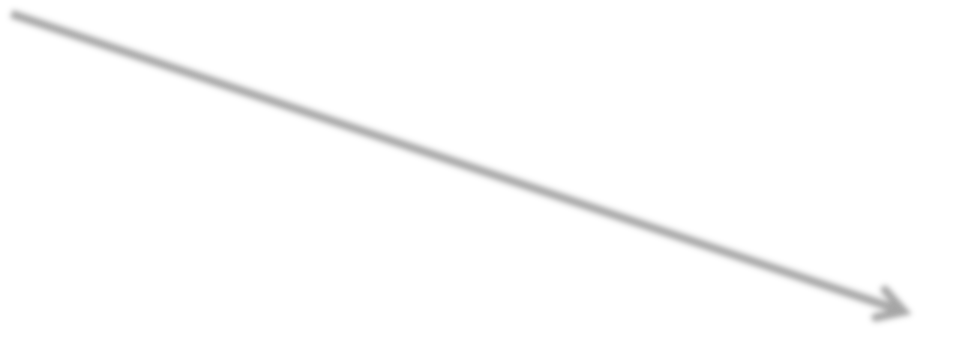 20
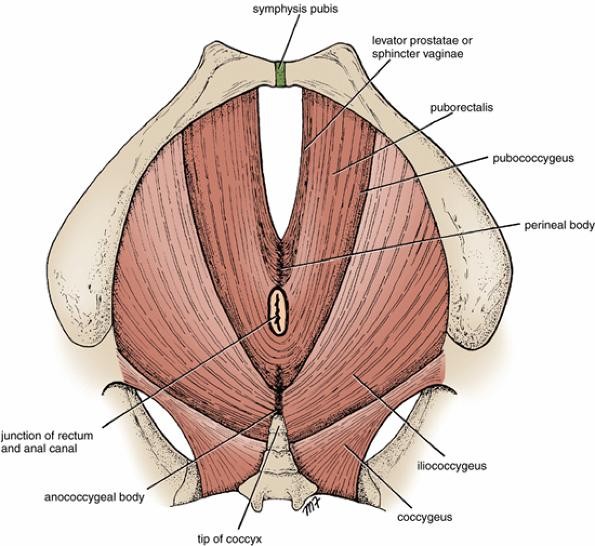 C-Posterior fibers:
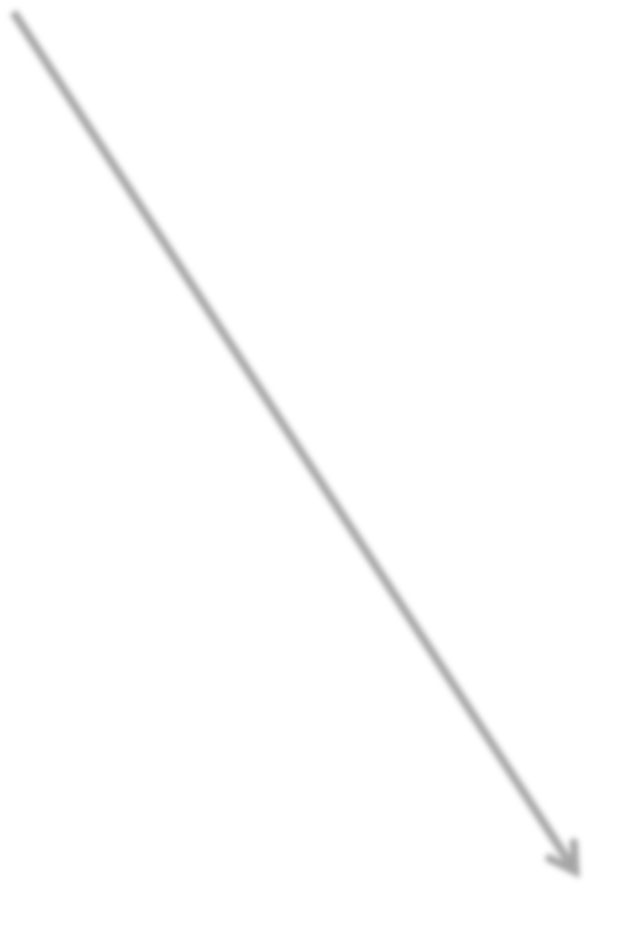 The iliococcygeus is inserted  into the anococcygeal body  and the coccyx.
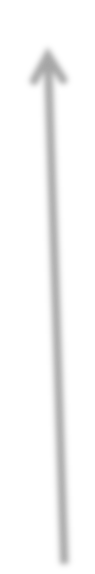 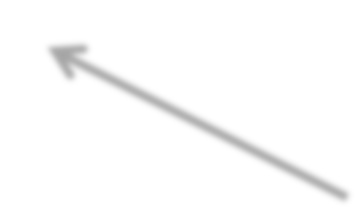 21
Action Levator Ani Muscle
The levatores ani muscles of the two sides form an efficient muscular sling that  supports and maintains the pelvic viscera in position.
They resist the rise in intrapelvic pressure during the straining and expulsive efforts
of the abdominal muscles (as occurs in coughing).
They also have an important sphincter action on the anorectal junction, and in the
female they serve also as a sphincter of the vagina.
Nerve supply: The perineal branch of the fourth sacral nerve  and from the perineal branch of the pudendal nerve
Dr.shatarat
3/26/2016
22
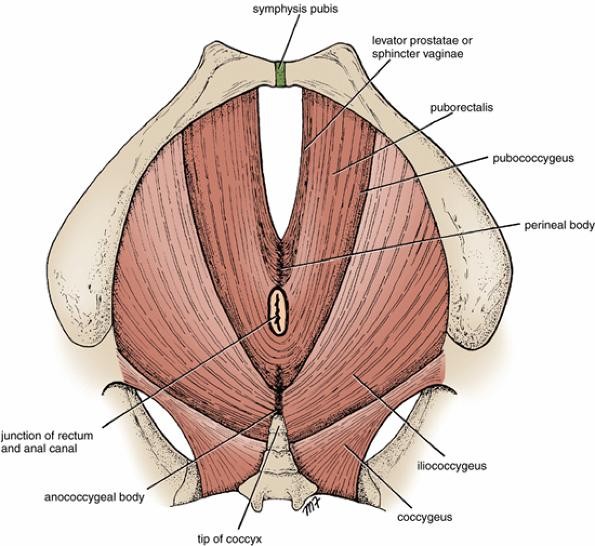 2-Coccygeus Muscle
This small triangular  muscle arises from  the spine of the  ischium and is  inserted into the  lower end of the  sacrum and into the  coccyx
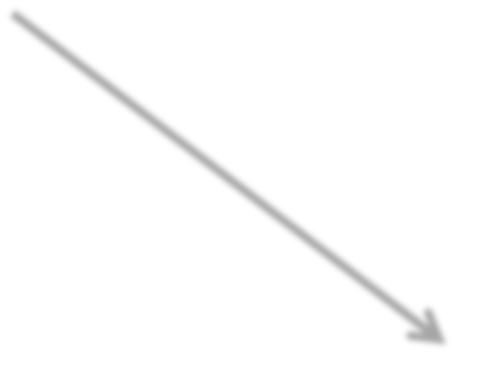 Action: The two  muscles assist the  levatores ani in  supporting the pelvic  viscera
23
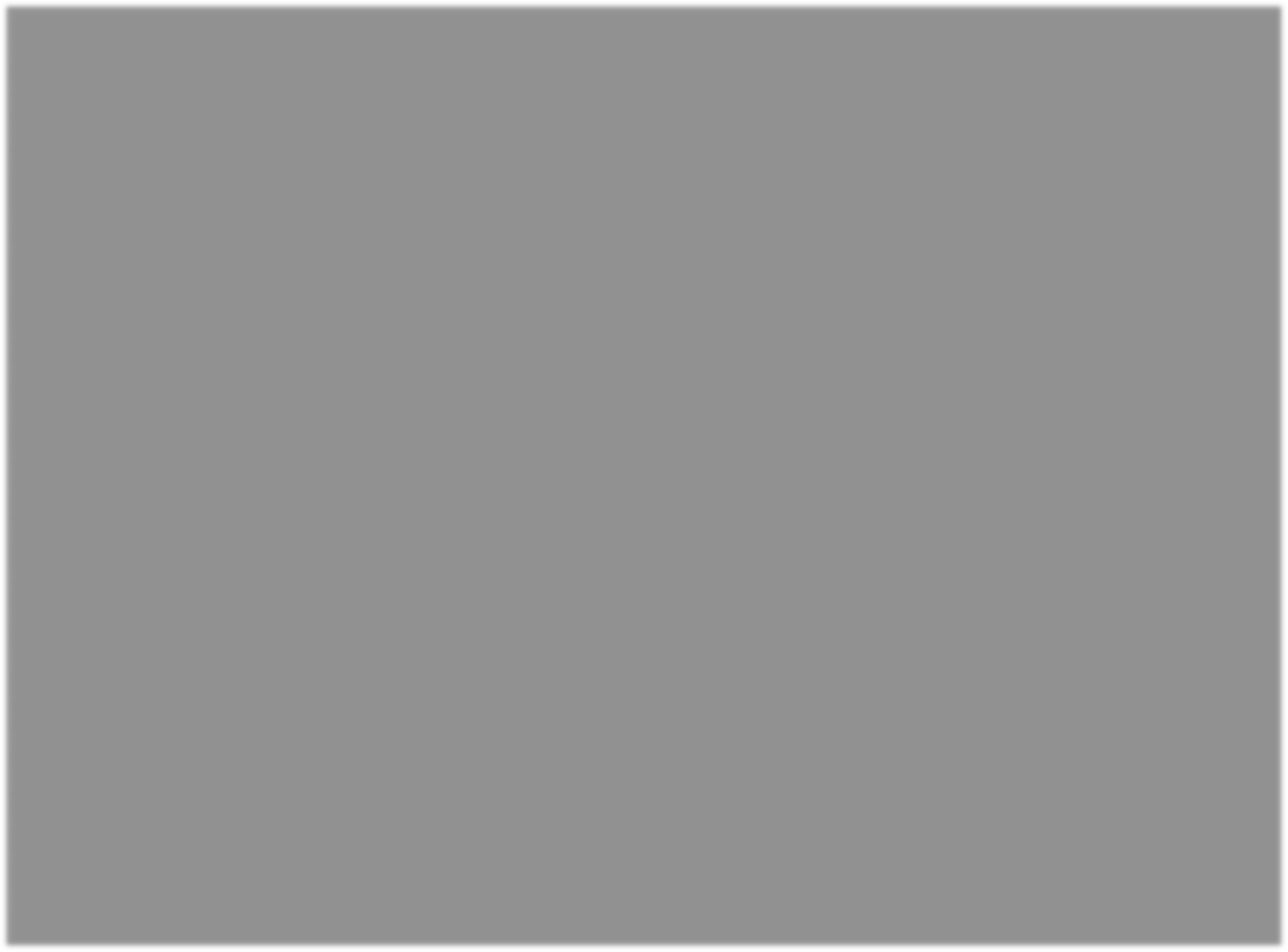 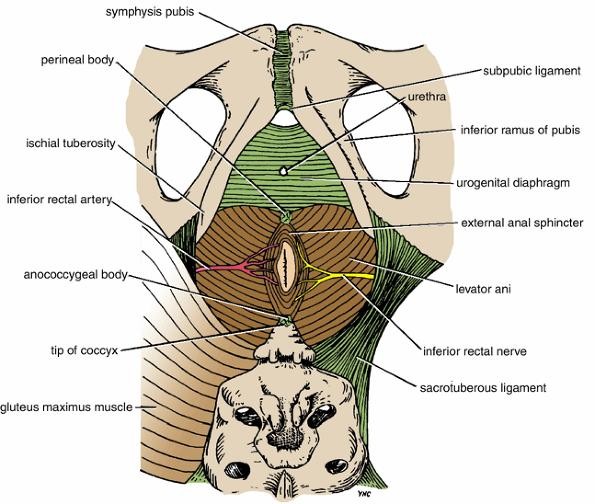 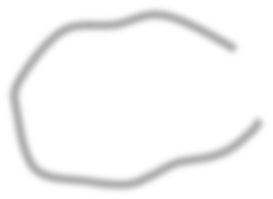 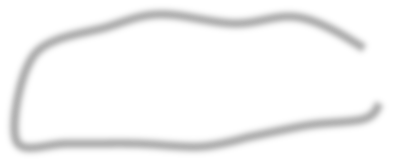 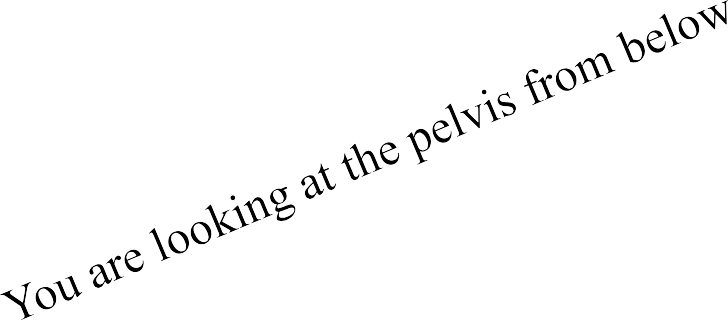 24
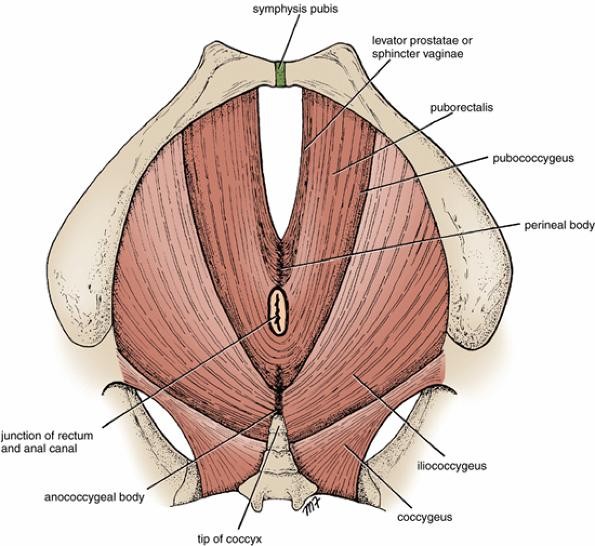 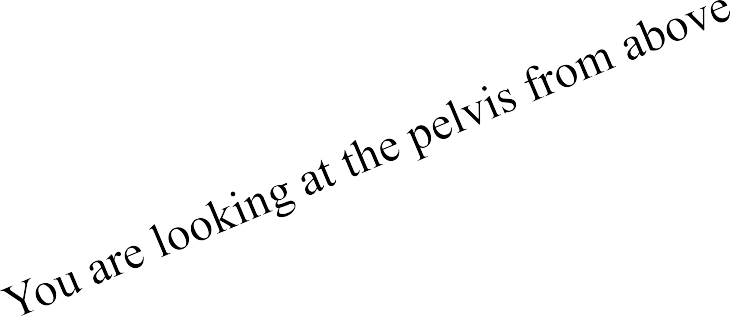 25
Injury to the Pelvic Floor
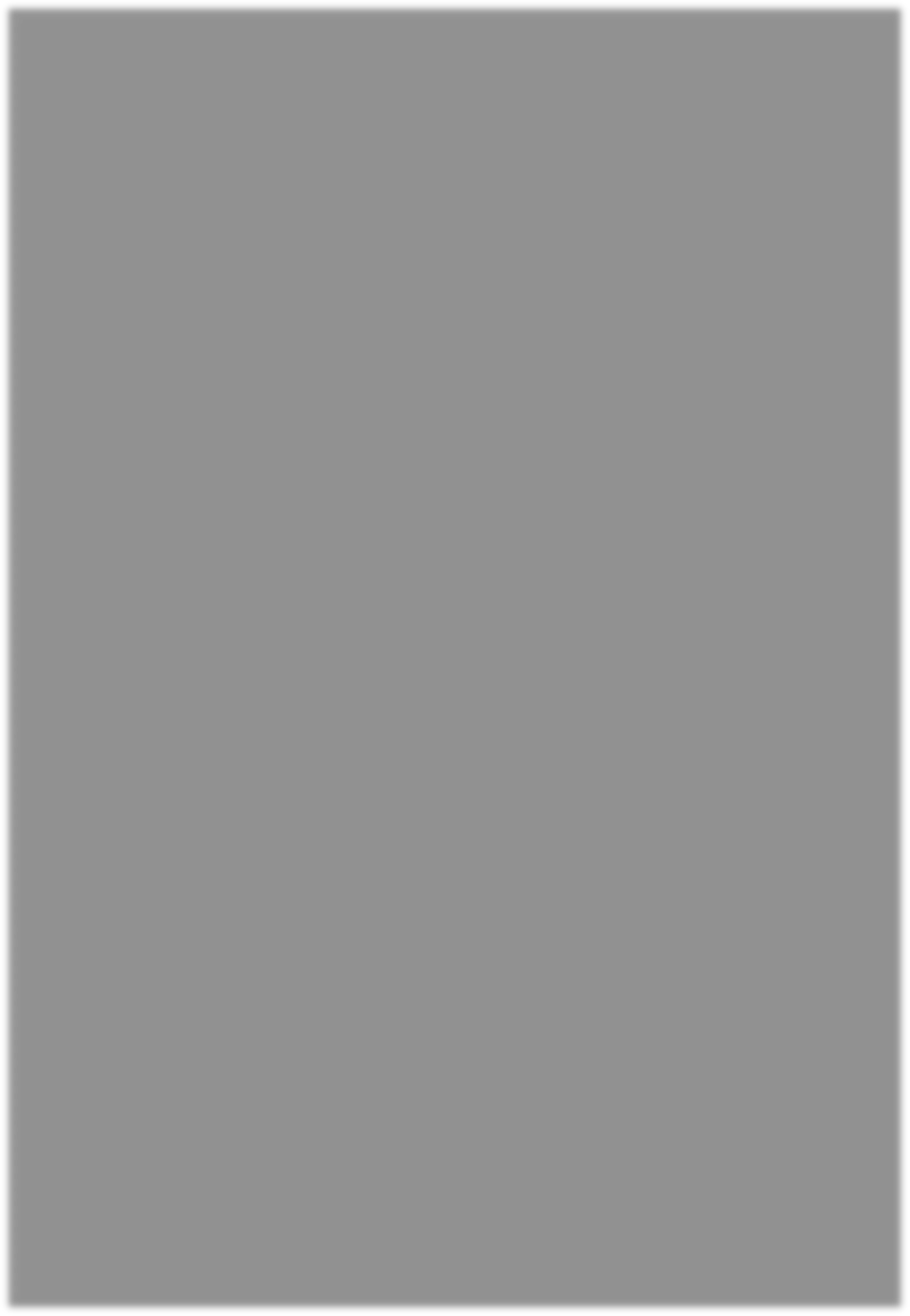 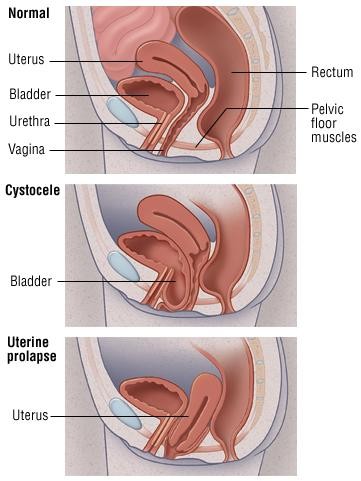 Injury to the pelvic floor during a difficult  childbirth can result in the loss of support  for the pelvic viscera
leading to
Uterine prolapse
Vaginal prolapse
 herniation of the bladder  (cystocele),
and alteration in the position  of the bladder neck and  urethra, leading to
stress incontinence, the patient dribbles  urine whenever
intra-abdominal pressure is raised, as in  coughing.
26
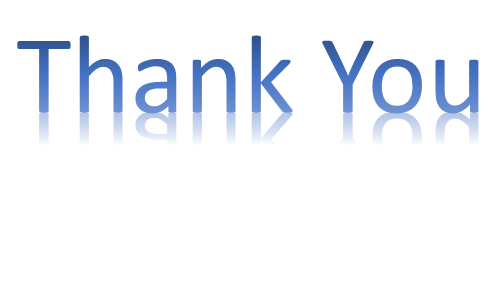